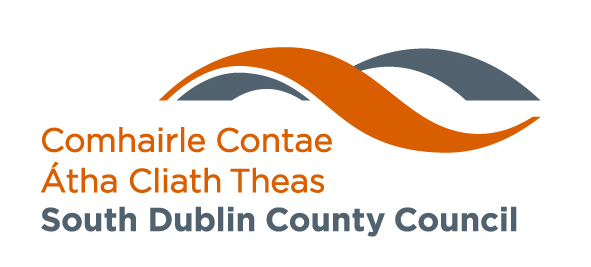 BalgaddyEstateQuarter 1 2023
Allocations and Relets 2023
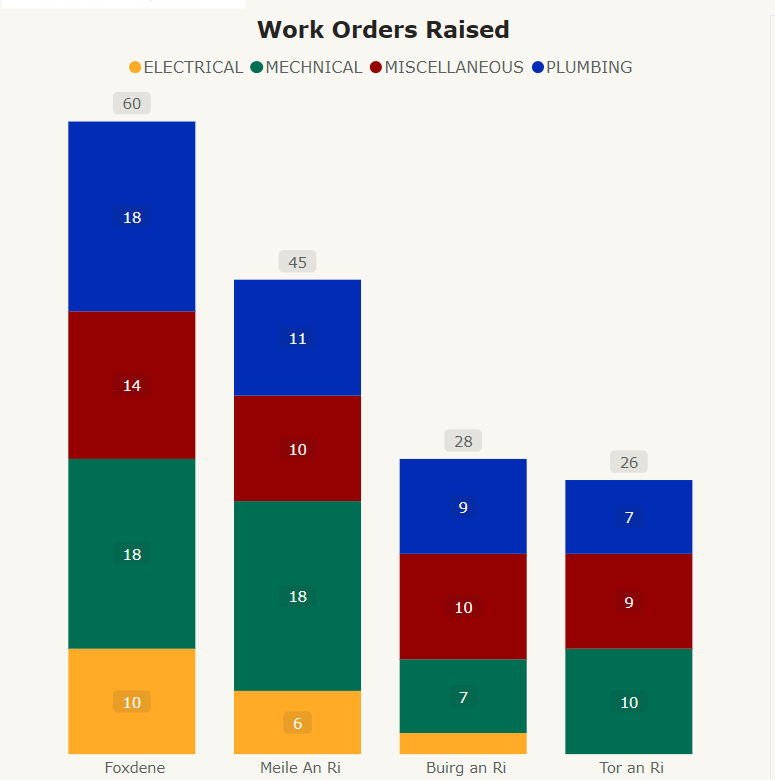 Response Maintenance Quarter 1- 2023
Planned Maintenance- Balgaddy
Roofing Works 
Roofing repairs completed to properties in Buirg an Rí
Initial investigations for roofing works have commenced at the following
Tor an Rí – flat roofed properties
Méile an Rí Drive – apartment units

Communal Areas 
Installation of communal doors and fan lights to 3 communal doors on Foxdene Avenue in Quarter 1 2023.  
Additional security lighting to be installed in conjunctions with the door works.

Energy Efficiency Retrofit Programme
Properties in Tor an Rí to be assessed for inclusion in the EERP programme for 2023/24

Painting 
Works on 57 properties in Tor and Rí has commenced
Tender documentation is being prepared for external painting works and communal areas in Foxdene Avenue with works to commence in Quarter 1 2023

Bin Storage Areas 
Ongoing refurbishment of bin storage areas being carried out to reduce anti social behaviour.
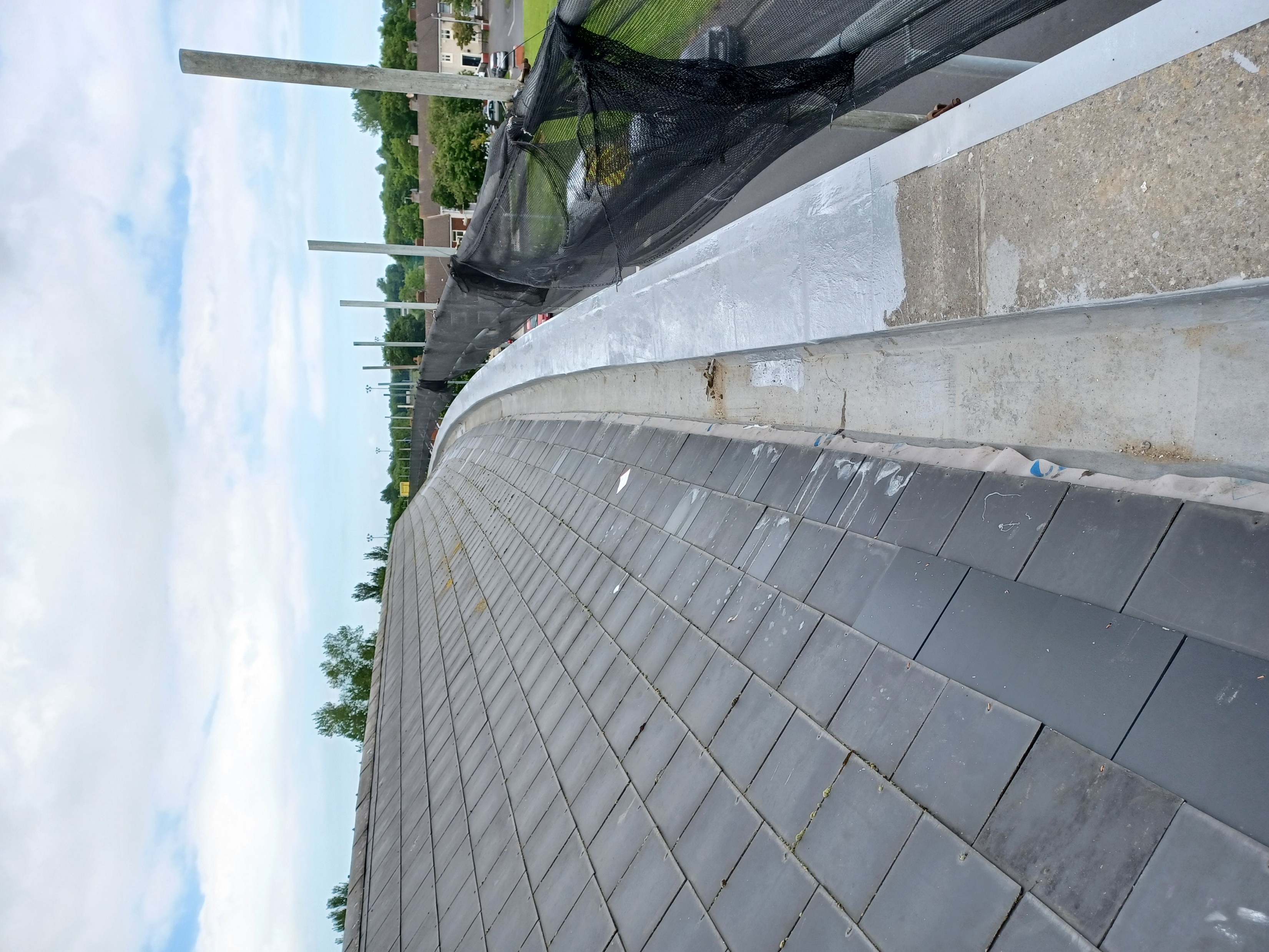 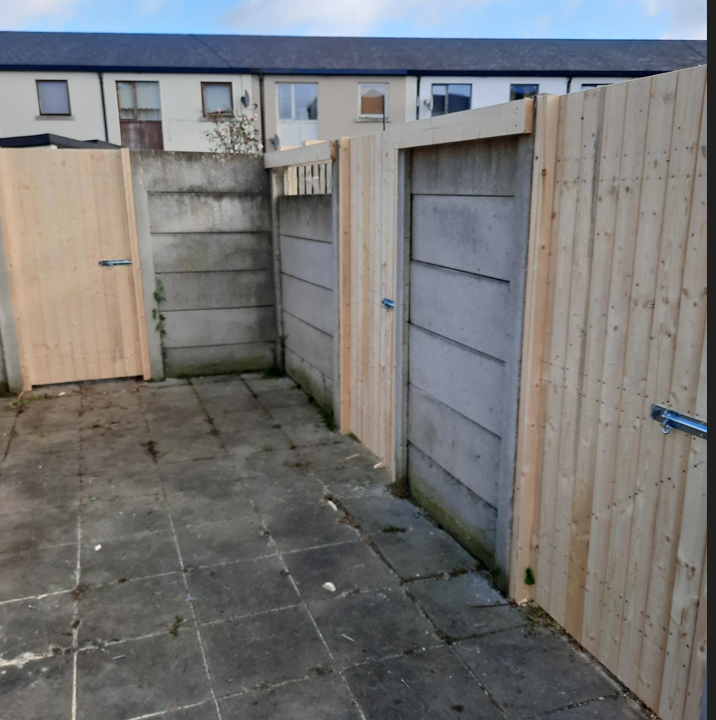 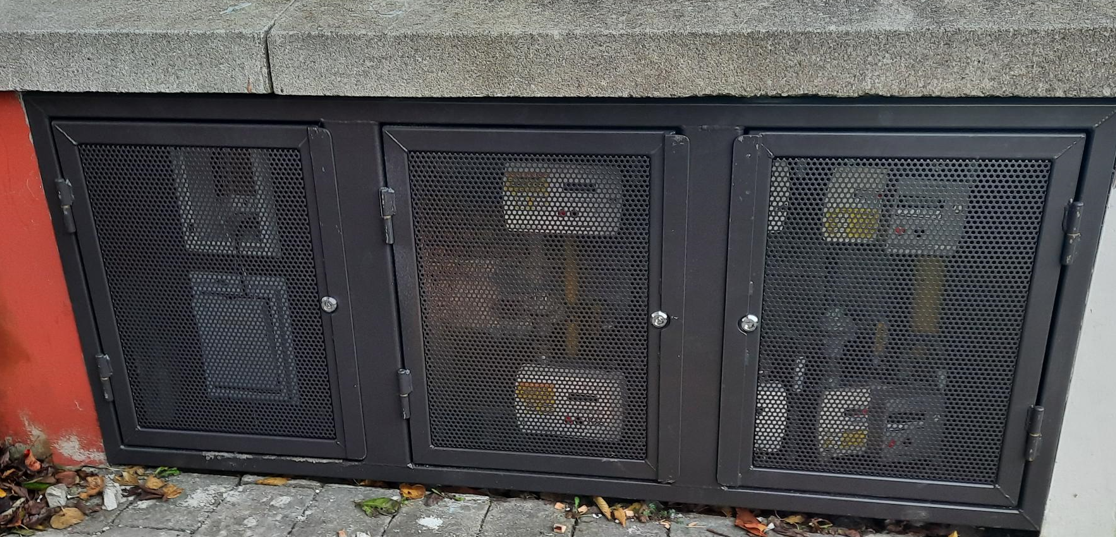 Planned Maintenance- Balgaddy
Replacement of Utility Box Covers 
Installation of Mechanical Ventilation 
Replacement of Garden Doors 
Roof Repairs
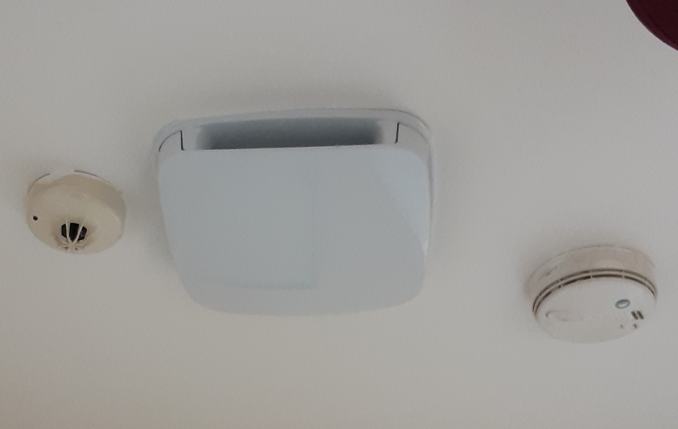 After
Before
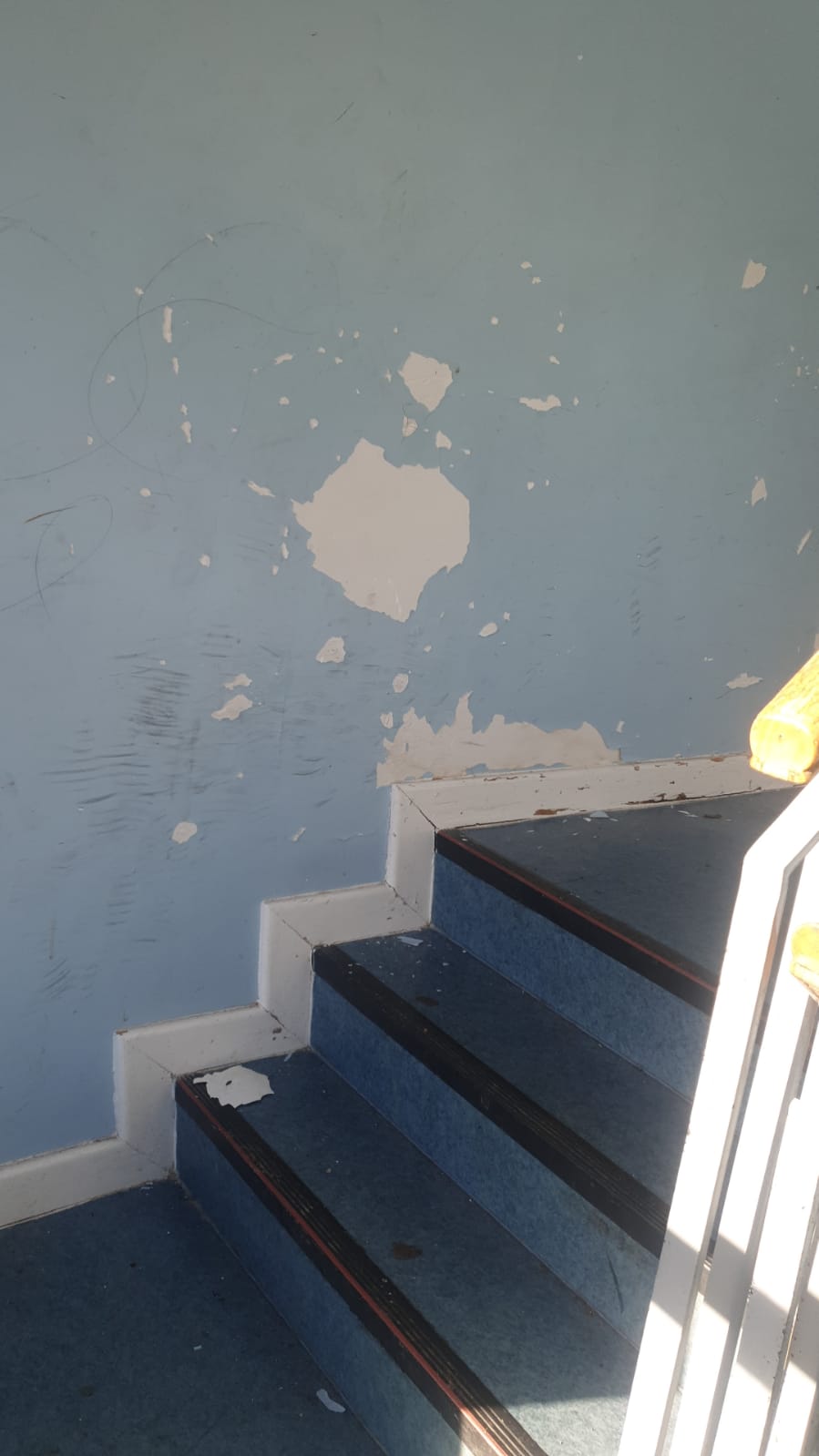 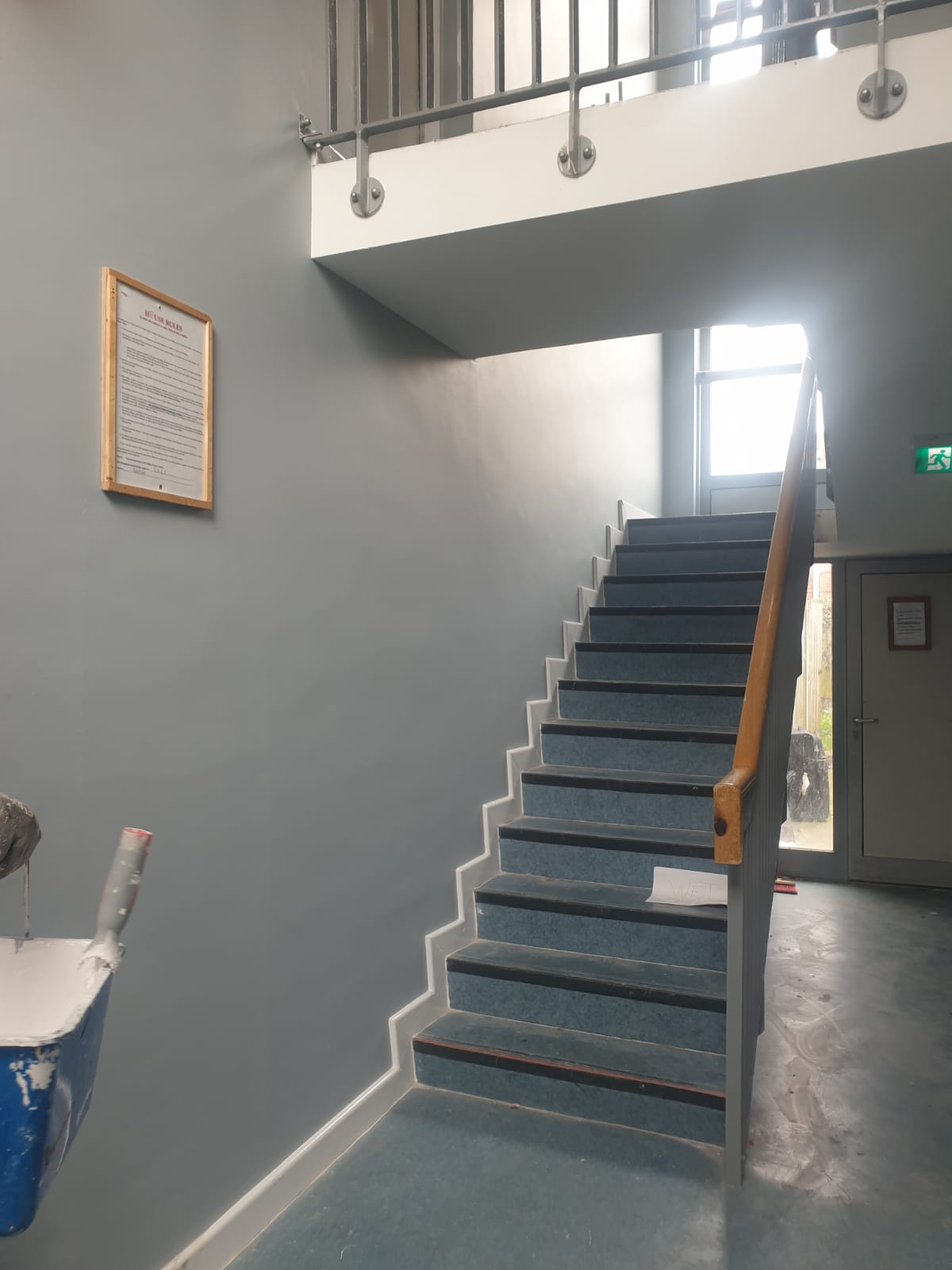 Painting ProgrammeCommunal AreaMéile an Rí
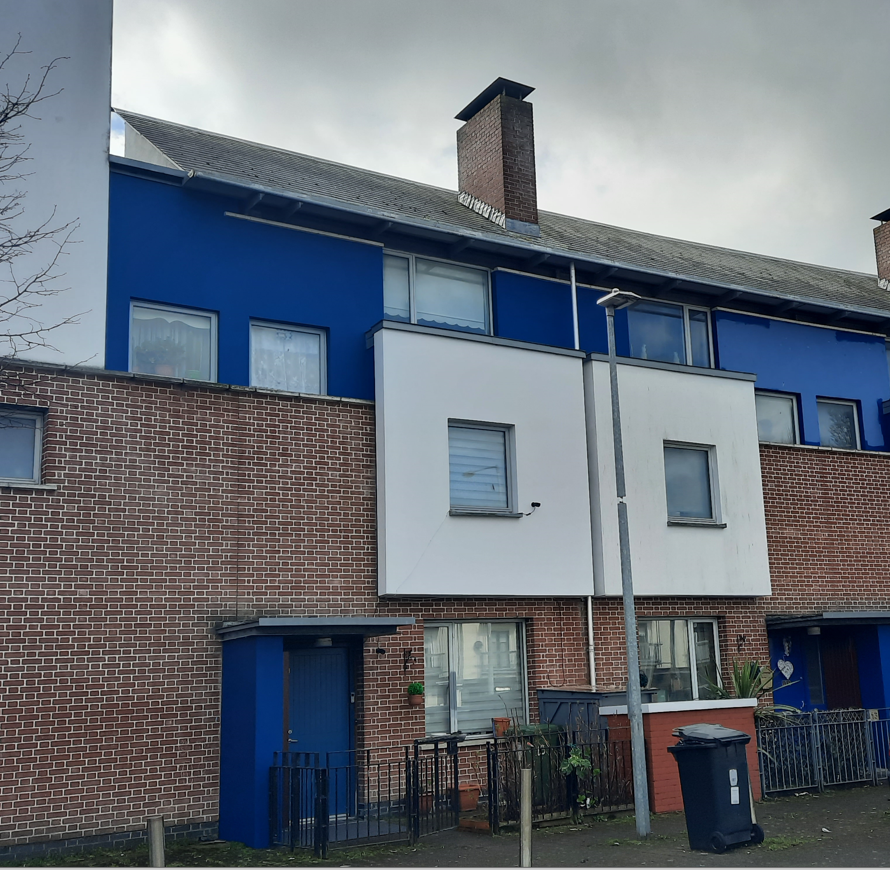 External PaintingTor an Rí
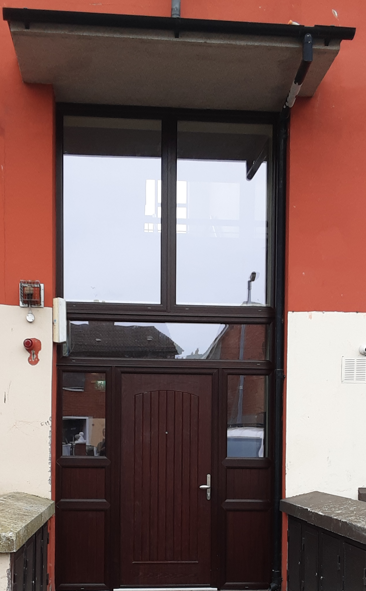 Windows & Door Replacement
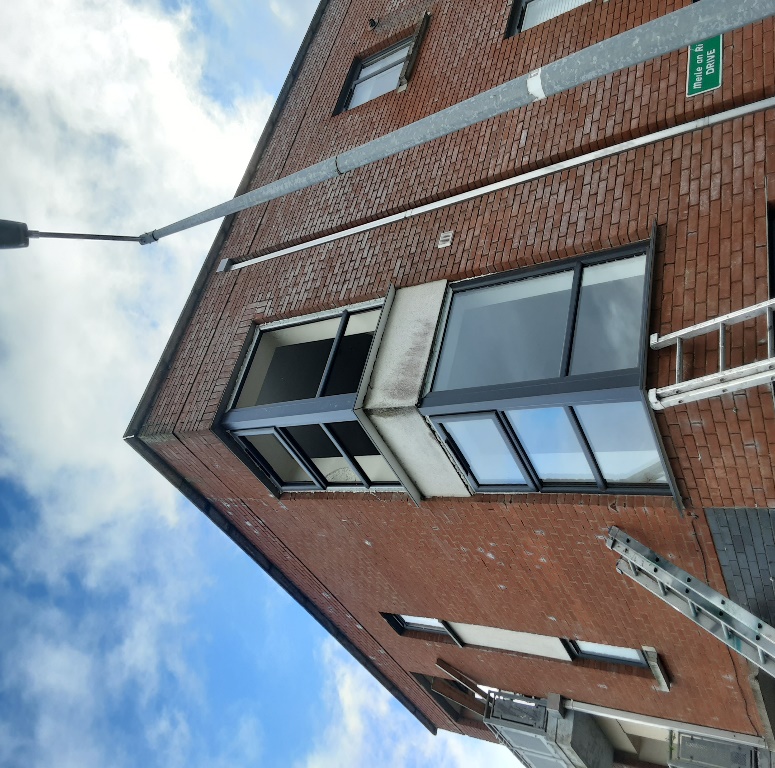 Meile an Ri- Window Replacement 
Foxdene Avenue- Communal Door Replacement
Permeability Routes
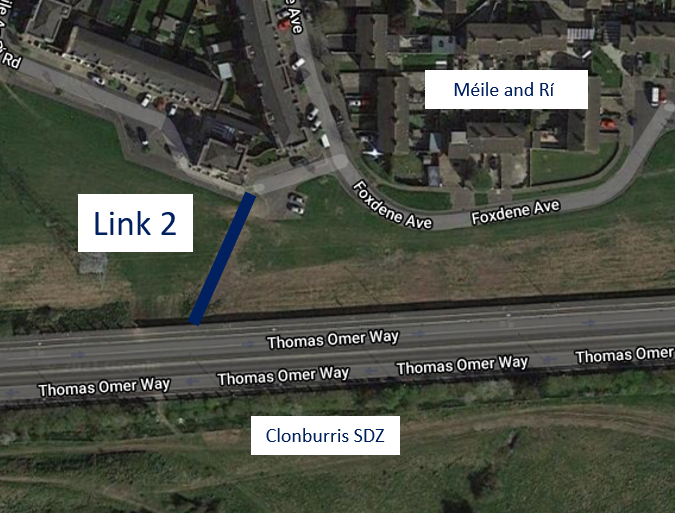 Tór an Rí & Méile an Rí to Thomas Omer Way


Design being optimised to increase value of scheme

Discussions taking place to secure a construction contractor for works

Liaison with ESB ongoing in order to secure approval of works in vicinity of high voltage power lines
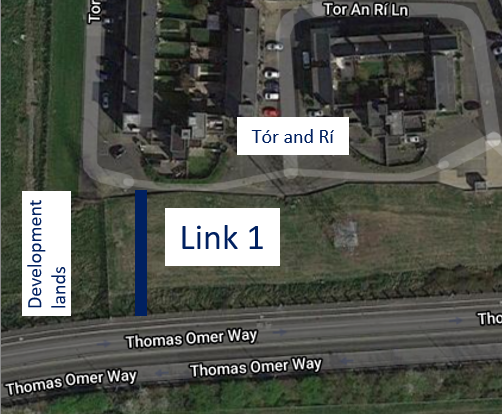 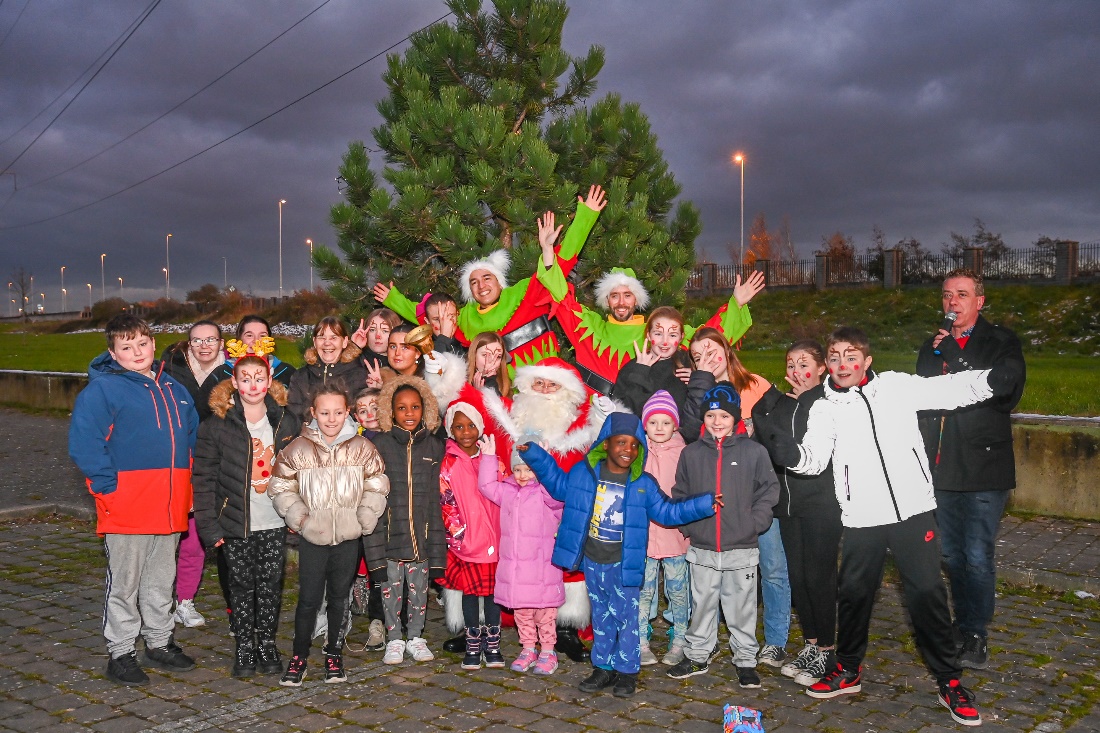 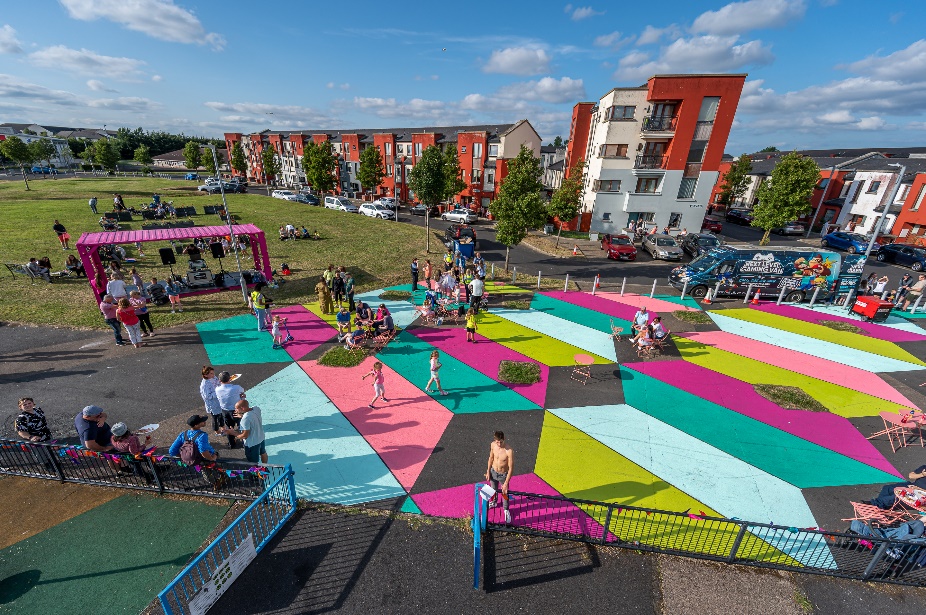 Estate Management
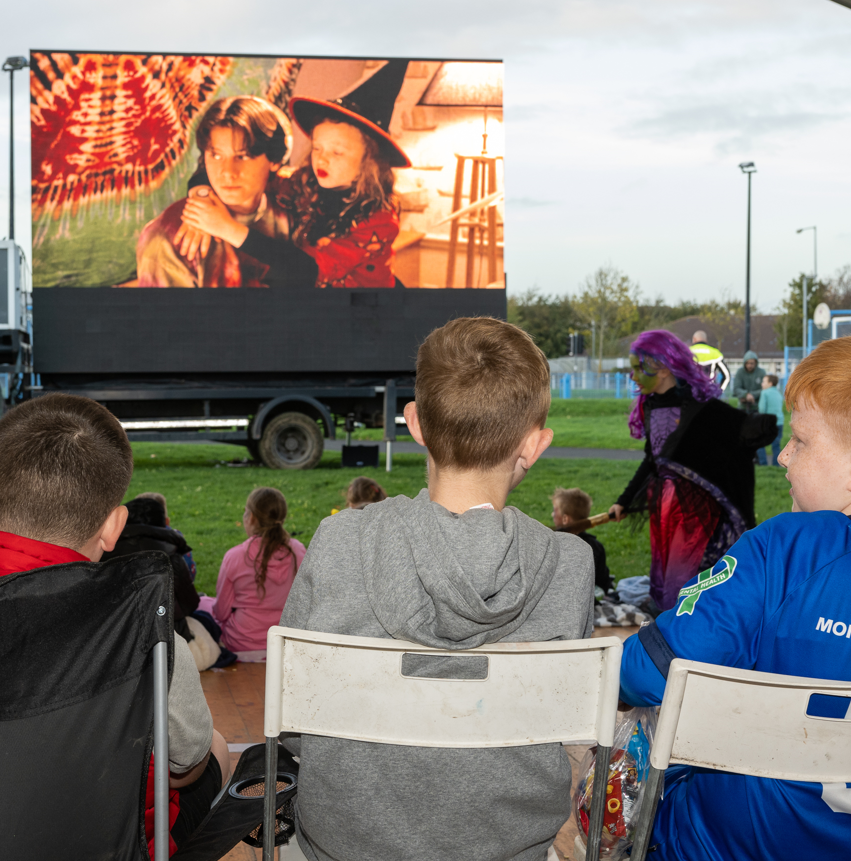 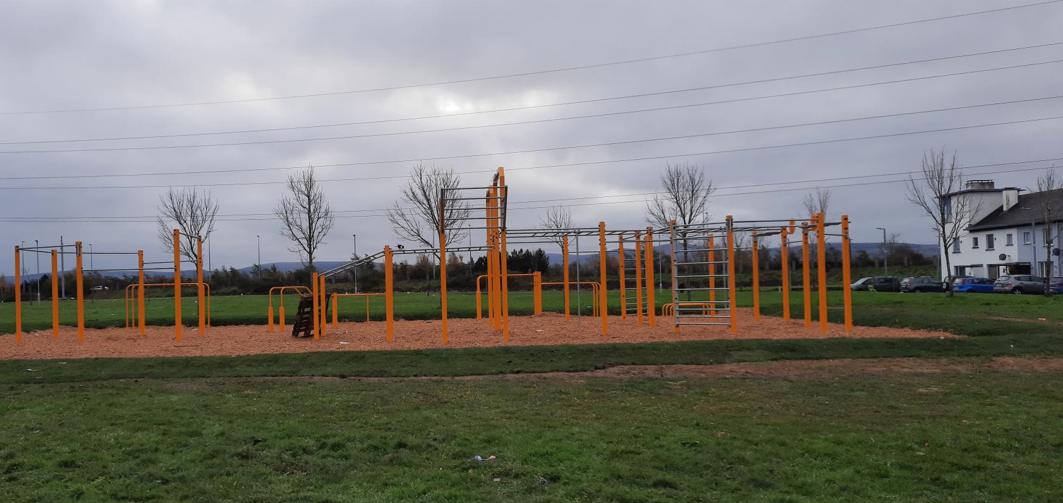 Estate Management Initiatives
Easter event planned in the Balgaddy Child and Family Centre for local youths aged 6-12yrs. We are currently planning a one day sports event for local children with special needs and a separate one day arts and crafts event along with an Easter hunt.  
Working with Crosscare to develop a community garden for Spring/Summer in Tor An Ri with a group of local youths. The group are planning to build a herb garden and intend on submitting an application to the ‘Youth Environment Action Childrens Awards’ 2023.

Estate Management are carrying out random spot checks on rear gardens and communal areas in Meile An Ri and Foxdene as a response to the high levels of dumping in the communal bin shed spaces. Action in the form of bin receipt requests and tenancy warnings will be taken where necessary.   

Estate Management and Housing Maintenance are currently liaising with residents on Tor An Ri to make tenants aware of the new painting programme which has just commenced.
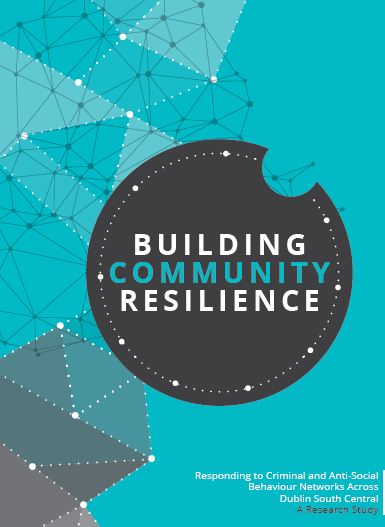 Balgaddy Working Group
The Balgaddy working Group was established to implement the recommendations outlined in the Community Crime Impact assessment undertaken in March 2021.  Group meets on a quarterly basis. The membership consists of:
Estate Management and Community Development Teams from SDCC
An Garda Siochana (Ronanstown)
North Clondalkin Community Development Programme
Co- Ordinator from Clondalkin Drugs Task Force
Ronanstown Crosscare 
Chair of Local Policing Forum
DDETB ( seeking nomination)
Meeting Dates for 2023


14th March
6th June
12th September
5th December